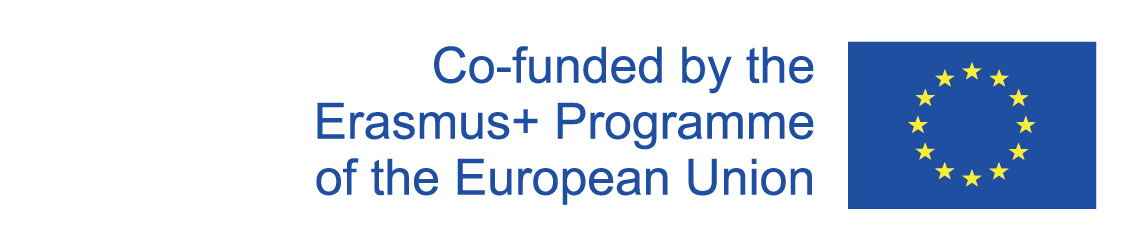 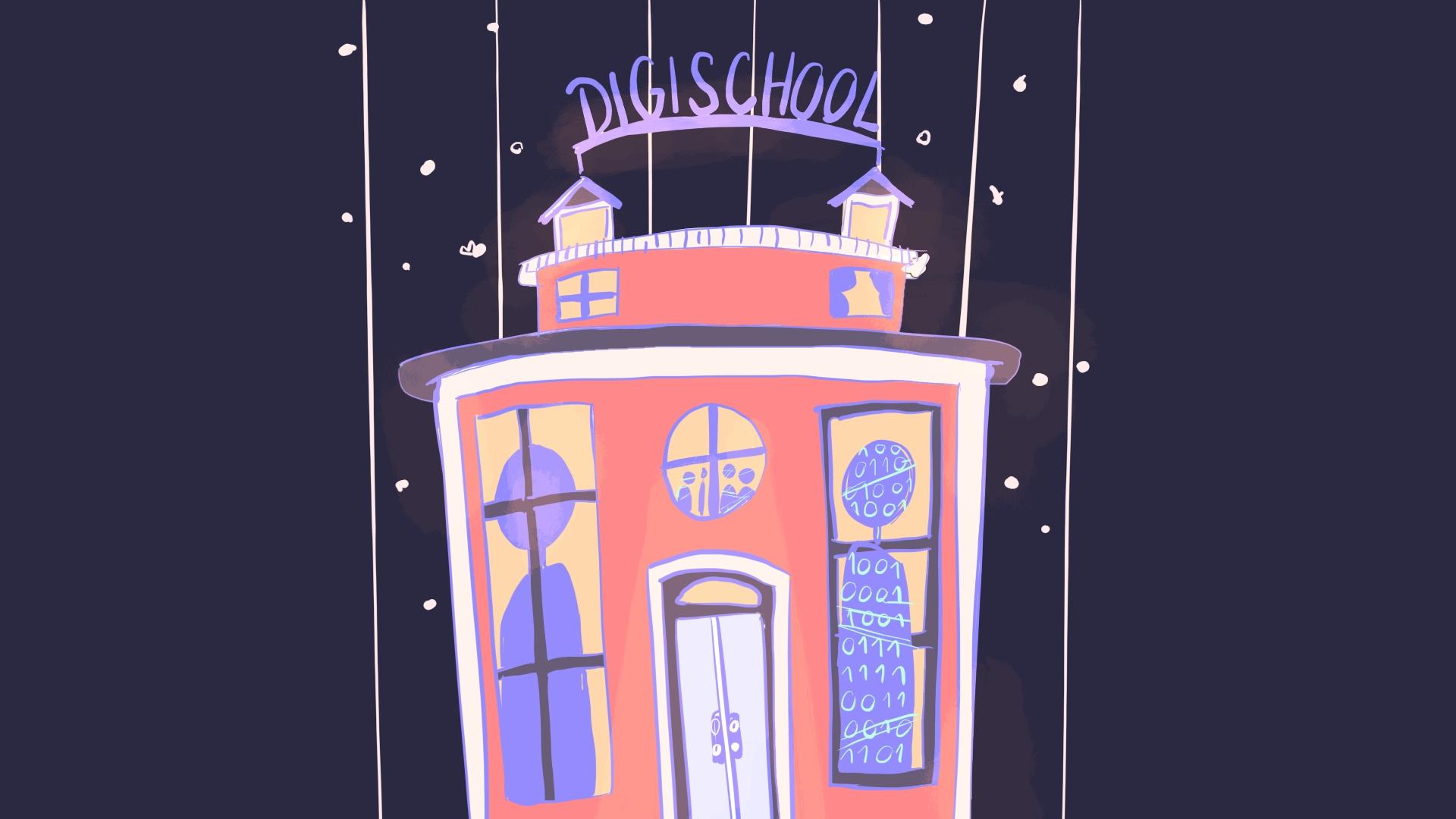 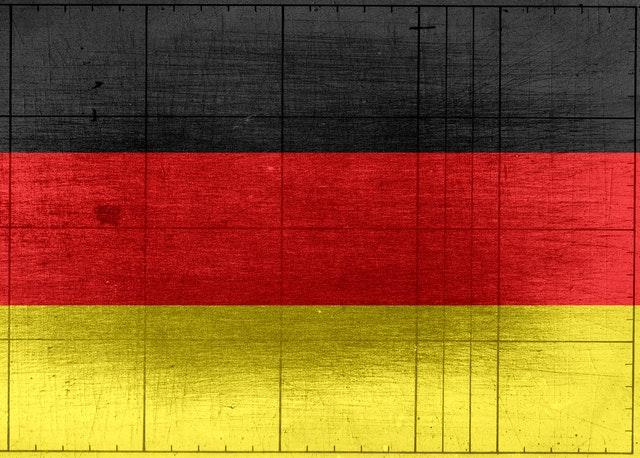 Digi school DEUTSCH
2020-1-SK01-KA226-SCH-094350
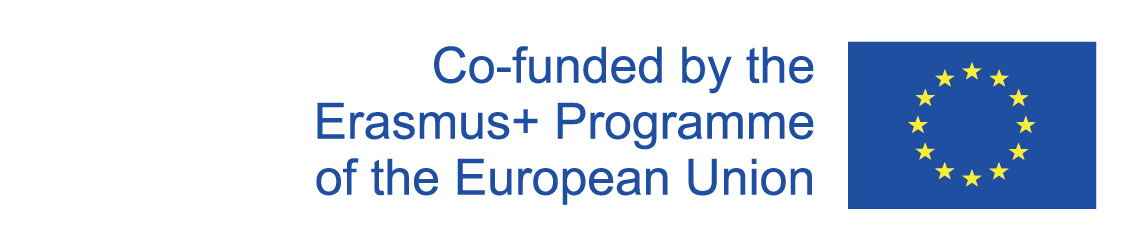 THEMA: KLEIDUNG UND MODE
  SPRACHNIVEAU: A2
  ALTER: 17 JAHRE
2020-1-SK01-KA226-SCH-094350
‹#›
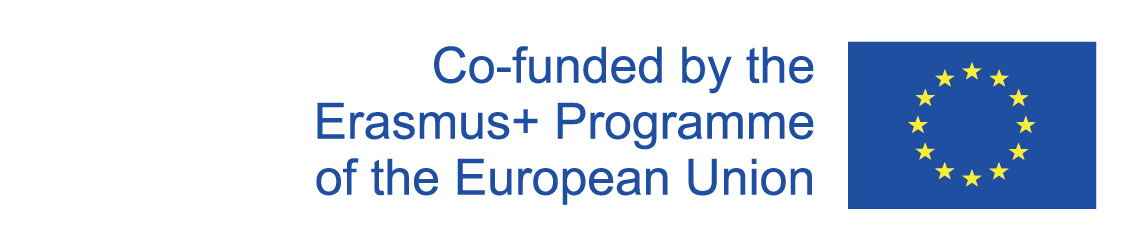 INHALT
Die Komparation
01
02
Arbeit mit dem Bild
Die Mode
03
2020-1-SK01-KA226-SCH-094350
‹#›
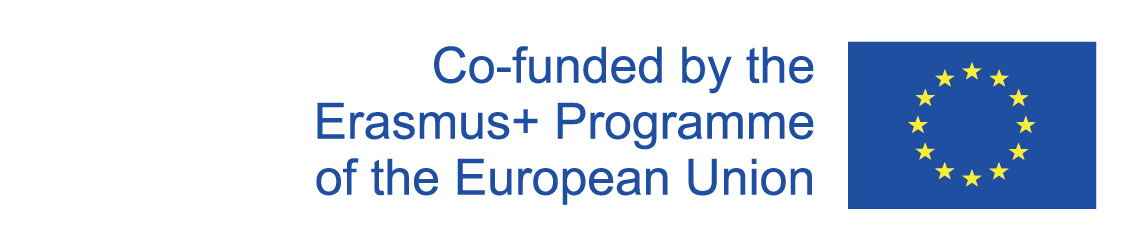 1
Die Komparation
2020-1-SK01-KA226-SCH-094350
‹#›
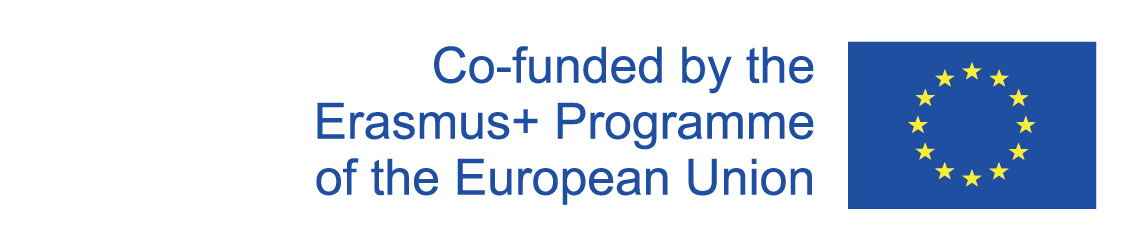 Die Komparation
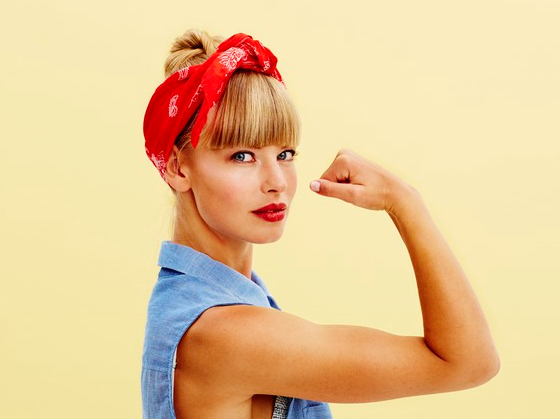 Die Komparation
2020-1-SK01-KA226-SCH-094350
‹#›
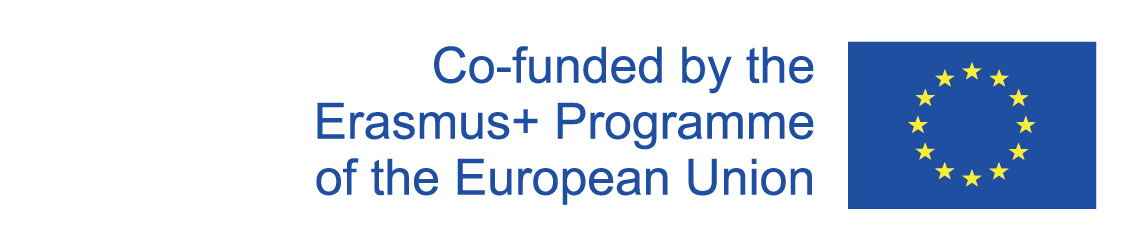 2
Arbeit mit dem Bild
2020-1-SK01-KA226-SCH-094350
‹#›
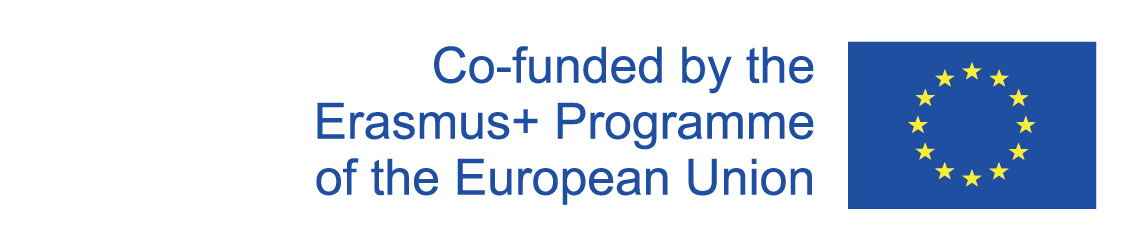 Arbeit mit dem Bild
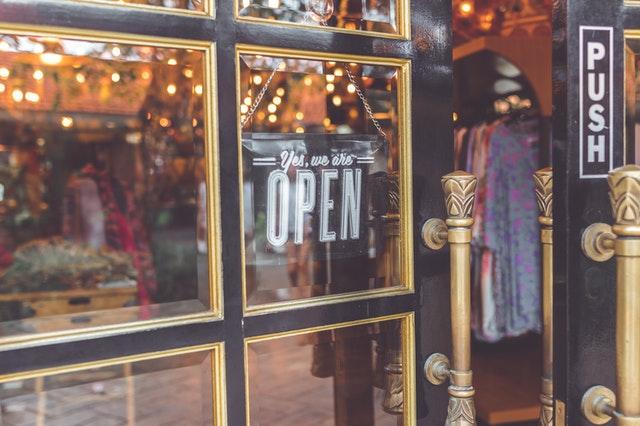 Was für KleidungWas für KleidungsWas für Kleidungsstücke sieht man im Schaufenster?
2020-1-SK01-KA226-SCH-094350
‹#›
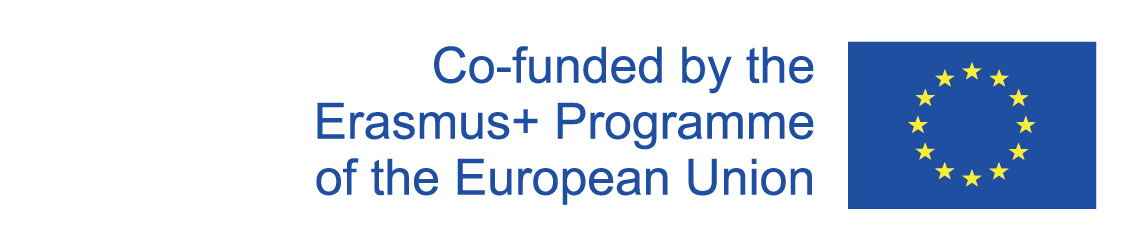 3
Die Mode
2020-1-SK01-KA226-SCH-094350
‹#›
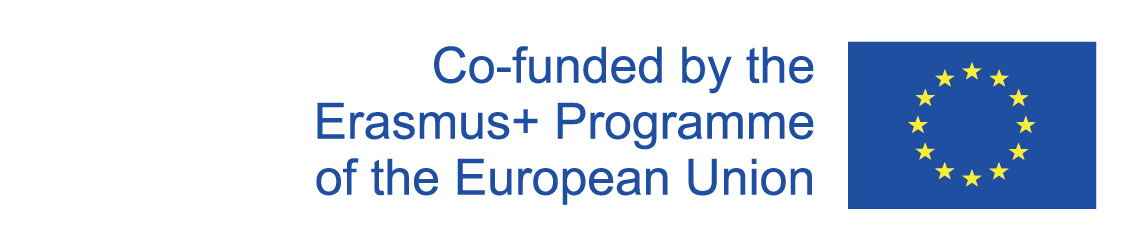 Die Mode
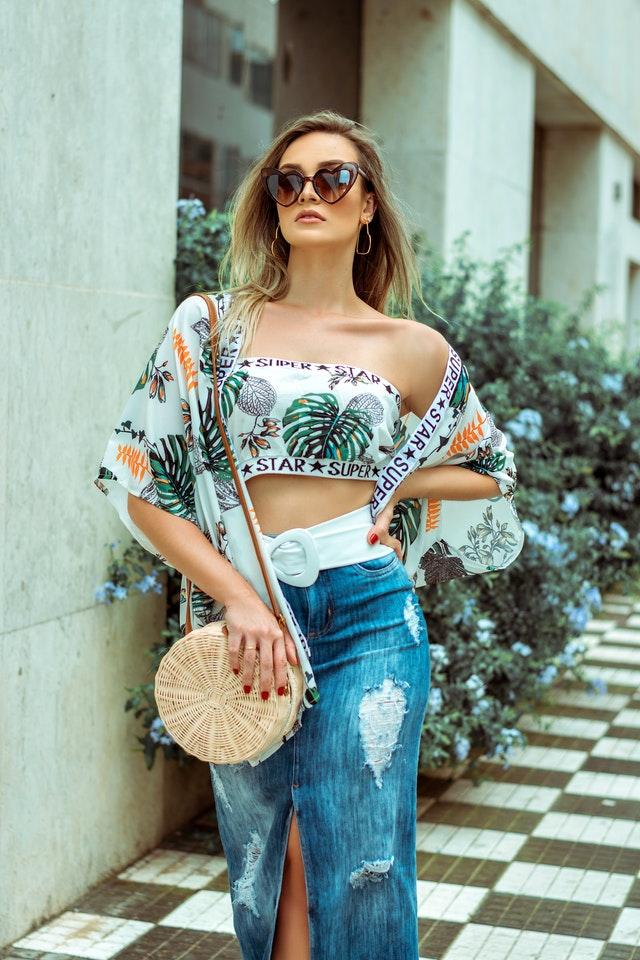 Die Mode
2020-1-SK01-KA226-SCH-094350
‹#›
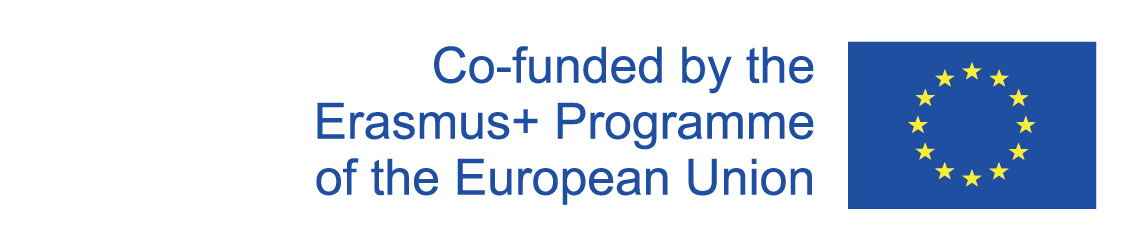 R E S O U R C E S
https://learningapps.org/
https://www.youtube.com/
https://jamboard.google.com/
https://www.pexels.com/
2020-1-SK01-KA226-SCH-094350
‹#›
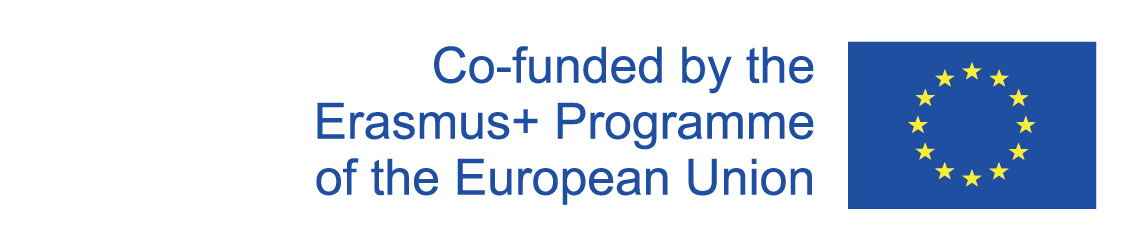 EN The European Commission's support for the production of this publication does not constitute an endorsement of the contents, which reflect the views only of the authors, and the Commission cannot be held responsible for any use which may be made of the information contained therein.
SK Podpora Európskej komisie na výrobu tejto publikácie nepredstavuje súhlas s obsahom, ktorý odráža len názory autorov, a Komisia nemôže byť zodpovedná za prípadné použitie informácií, ktoré sú v nej obsiahnuté.
2020-1-SK01-KA226-SCH-094350
‹#›